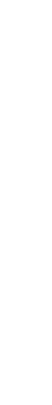 Linear algebra
The best of the algebras
Functions as Sets
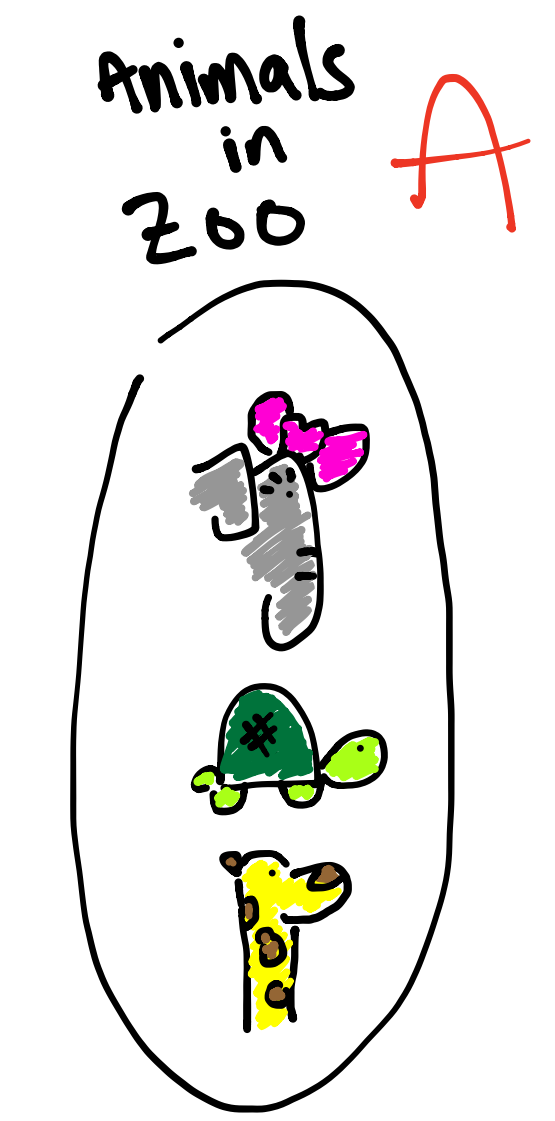 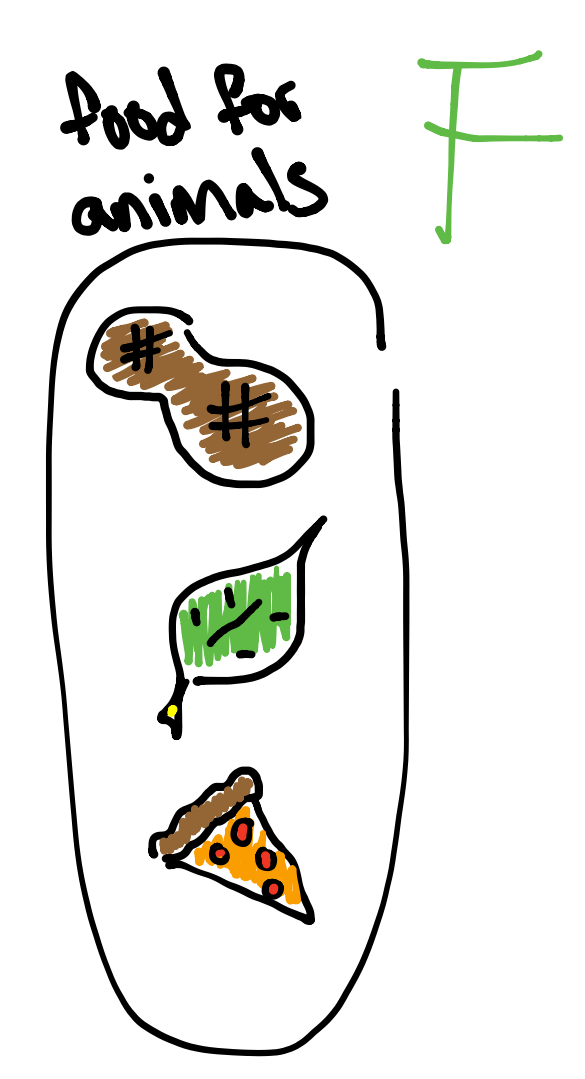 Functions as Sets
In words:
x
y
Is Related to
Whenever
 x eats y
Functions as Sets
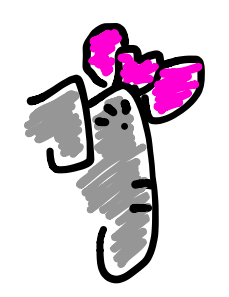 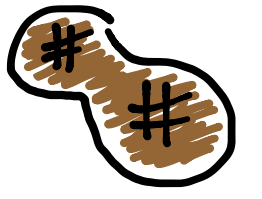 Is Related to
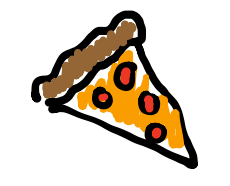 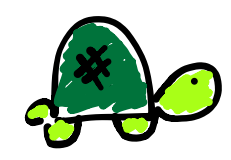 Is Related to
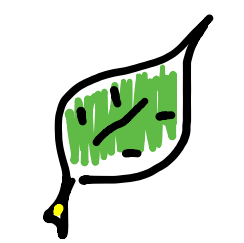 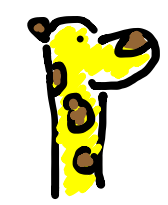 Is Related to
Functions as Sets
You are more used to seeing it like this:
(   )=
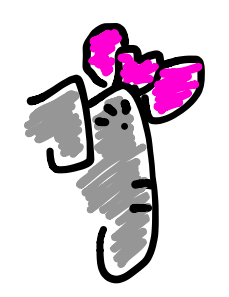 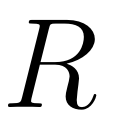 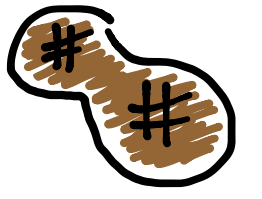 (    )=
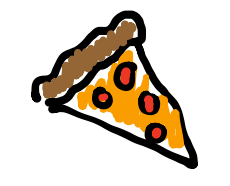 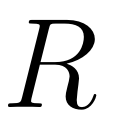 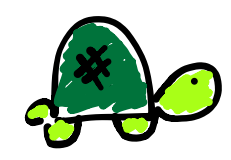 (   )=
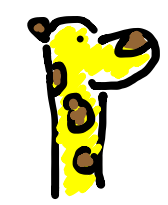 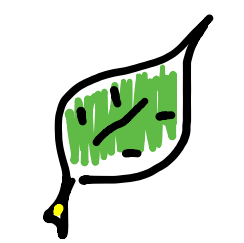 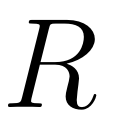 Functions as Sets
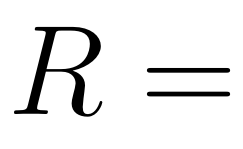 (   ,   )
(    ,   )
(   ,    )
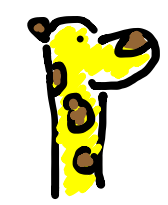 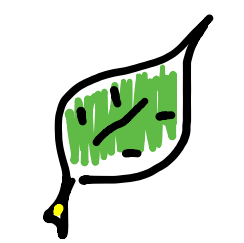 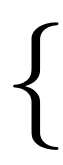 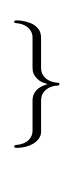 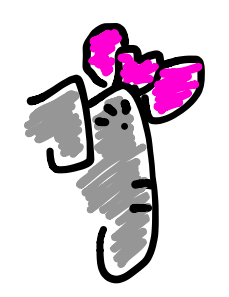 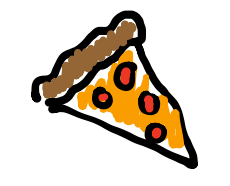 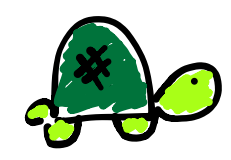 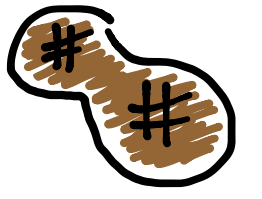 Functions as Sets
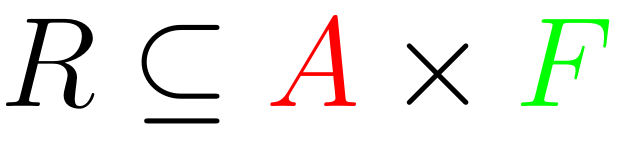 You may call this the “GRAPH”
y
(2-D)
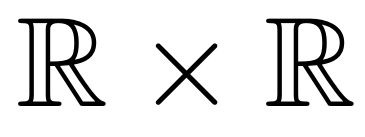 x
y
Lines (2-D)
x
Come on Rob this stuff don’t describe no line!!!
Equation of a line:
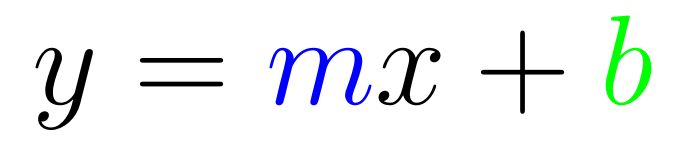 Lines as relations
In words:
x
y
Is Related to
Whenever
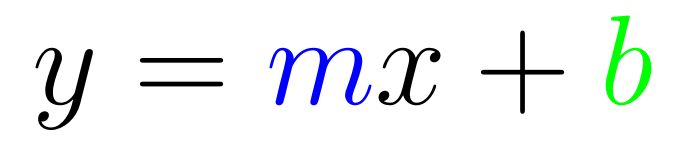 Lines as relations
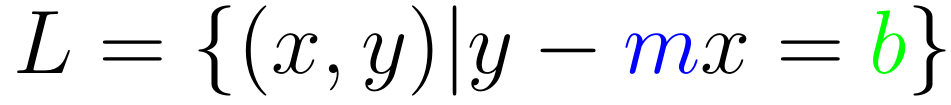 y
Lines (2-D)
x
One point of intersection
Lines as relations
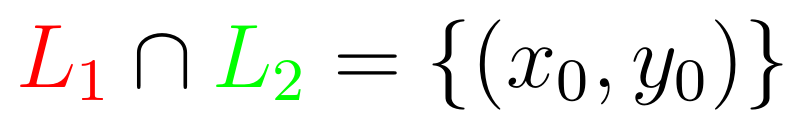 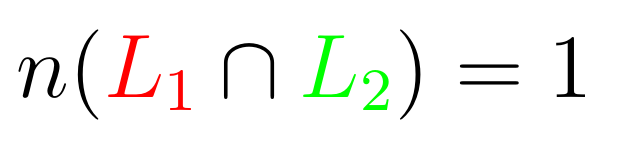 y
Lines (2-D)
No intersection
x
Lines as relations
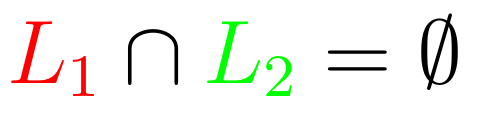 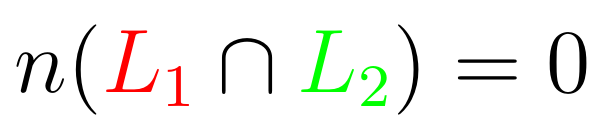 y
Lines (2-D)
x
Infinite intersection
Lines as relations
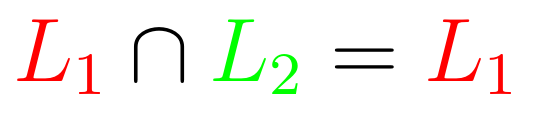 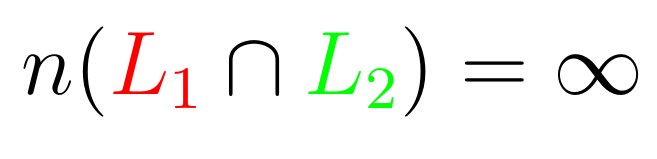 Lines as relations
How do we figure this out without a picture???